Изучение атомных свойств на межзёренной границе в перовскитнах материалах.
Аспирант:
Саматов М.Р.

Научный руководитель:
Васенко А.С.
Цель: Изучение атомных свойств на межзёренной границе в перовскитнах материалах
Задачи:

Изучить литературы по электрическим и атомным свойствам перовскитных материалов, а также построению солнечных батарей на их основе;

Исследовать миграцию атомов в межзеренной границе;

Рассмотреть методы повышения эффективности солнечных панелей на основе перовскитов.
Что использовал:
Пакет моделирования VASP
Atomsk code
Пакет LAMPS
Программа машинного обучения ML FF
Пакет обучения DeePMD-kit 
Программа моделирования OVITO
Язык программирования Python
Scheme
MSD
Cs&Pb
Bulk
High mobility
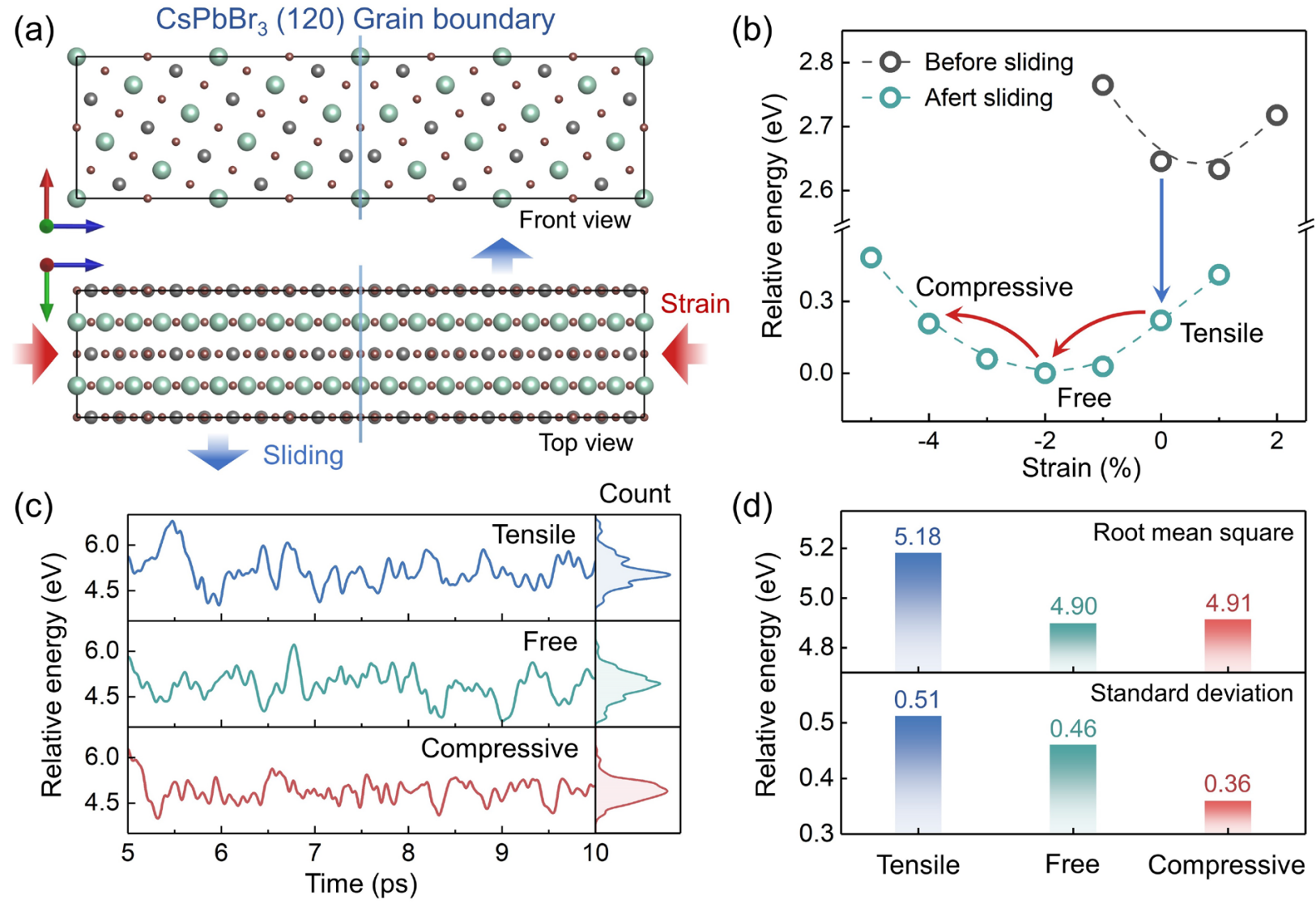 Scheme
MSD
Cs&Pb
Bulk
High mobility
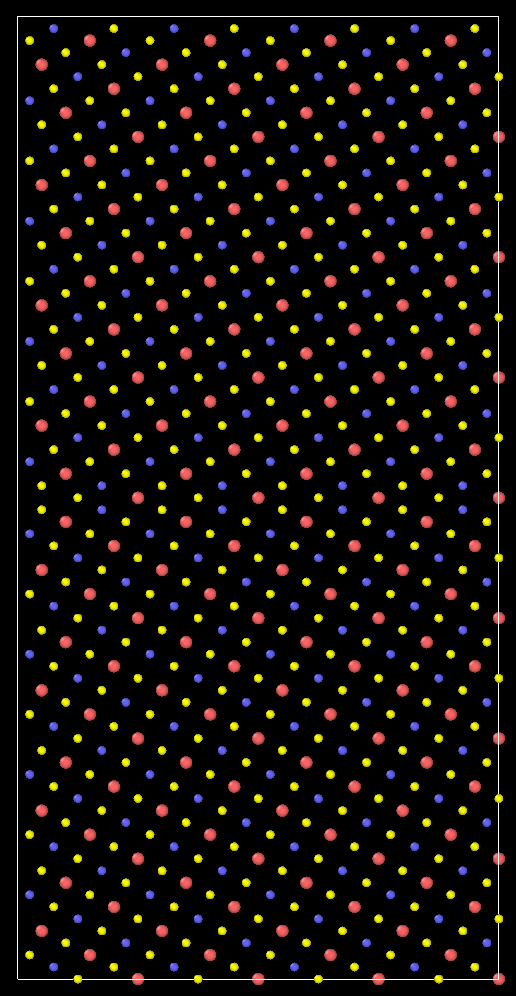 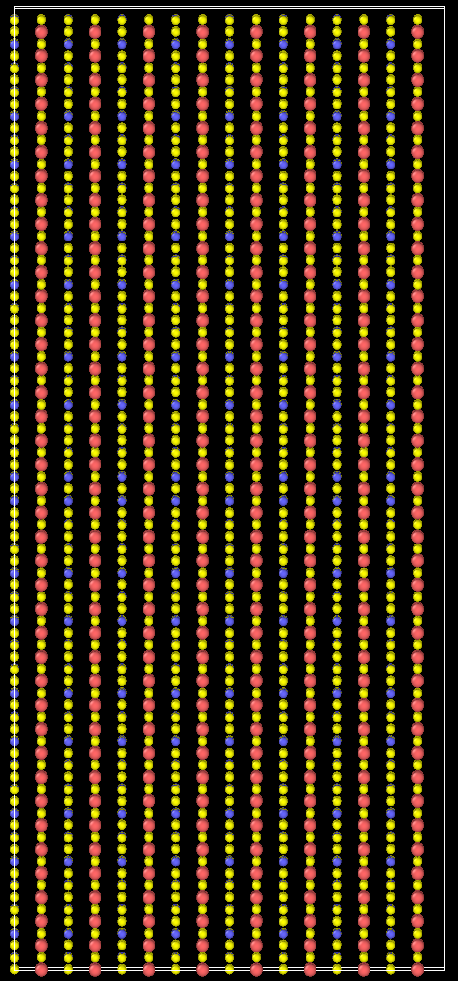 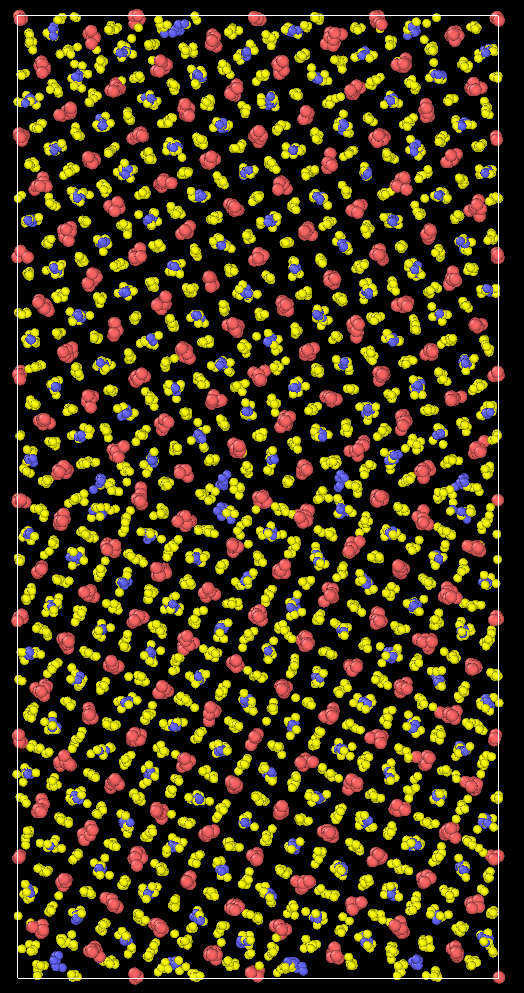 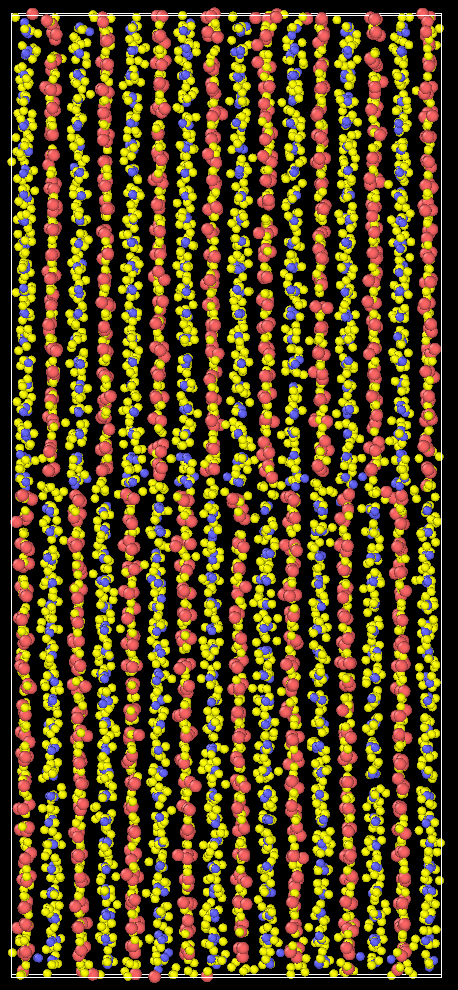 Scheme
MSD
Cs&Pb
Bulk
High mobility
3840 Br atoms/ 100-2000 ps
CsPbBr3
time = 2ns (4000 frames), 6400 atoms
b)
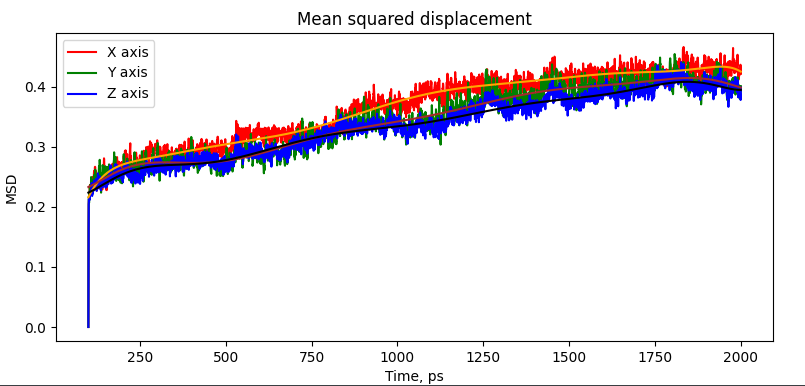 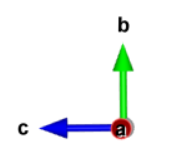 6400 atoms
a)
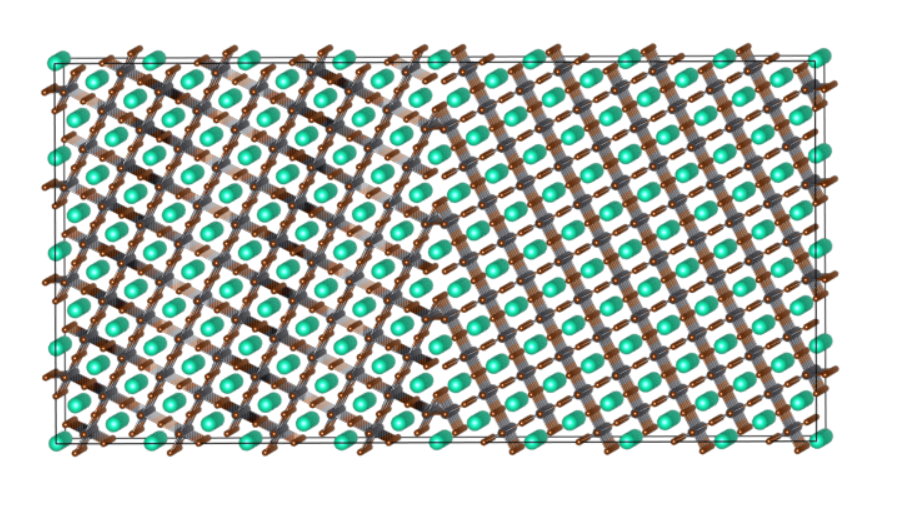 c)
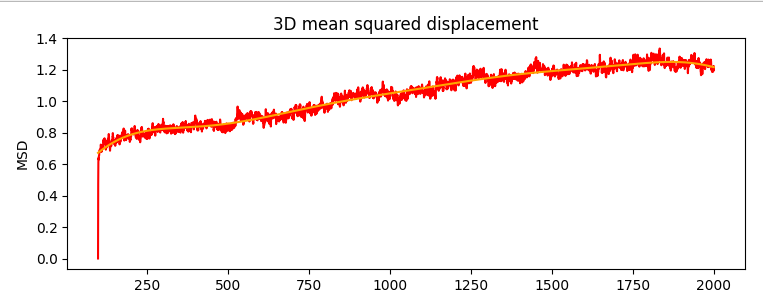 106.135 Å
Scheme
MSD
Cs&Pb
Bulk
High mobility
3840 Br atoms/ 100-2000 ps
CsPbBr3
time = 2ns (4000 frames), 6400 atoms
b)
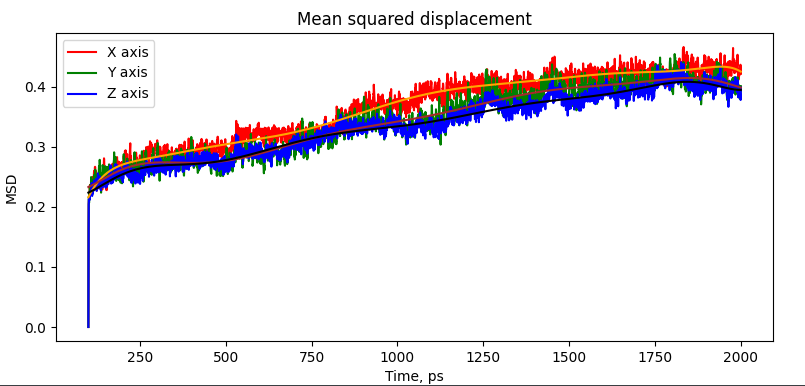 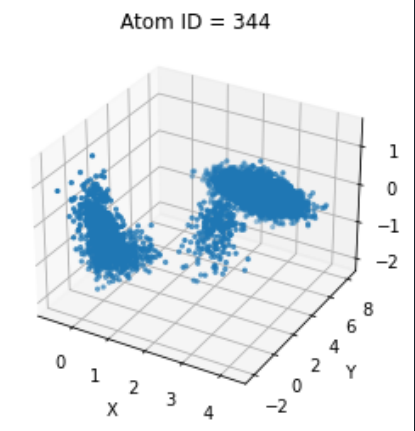 a)
c)
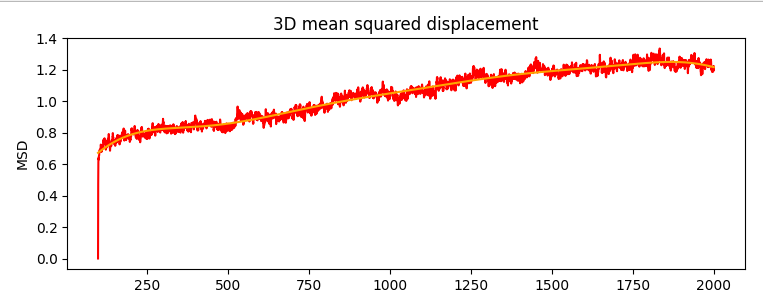 Scheme
MSD
Cs&Pb
Bulk
High mobility
CsPbBr3
time = 2ns (4000 frames), 6400 atoms
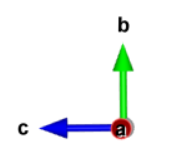 3840 Br atoms/ 400-2000 ps
6400 atoms
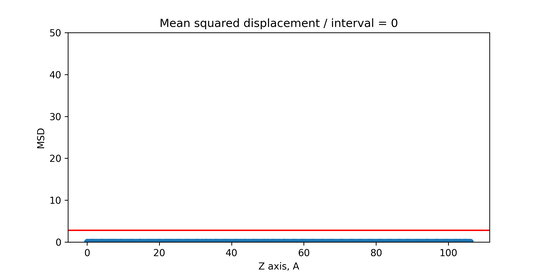 b)
a)
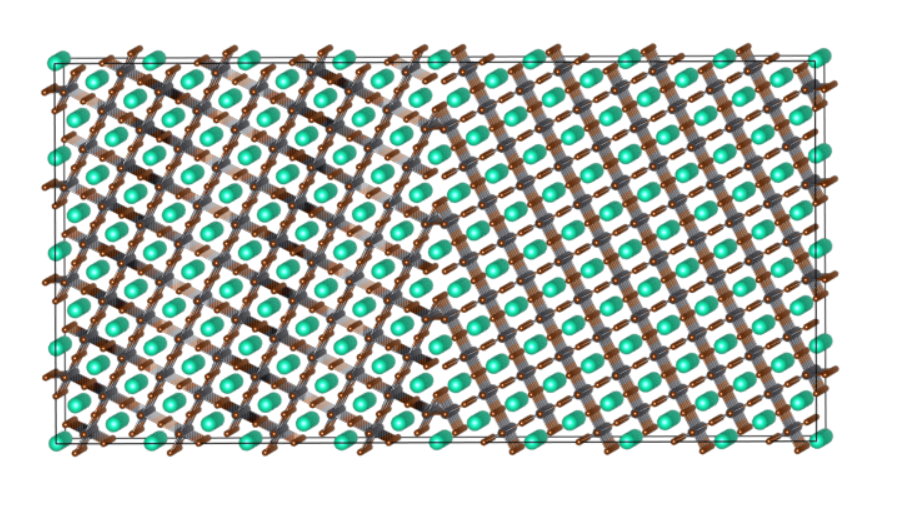 106.135 Å
Scheme
MSD
Cs&Pb
Bulk
High mobility
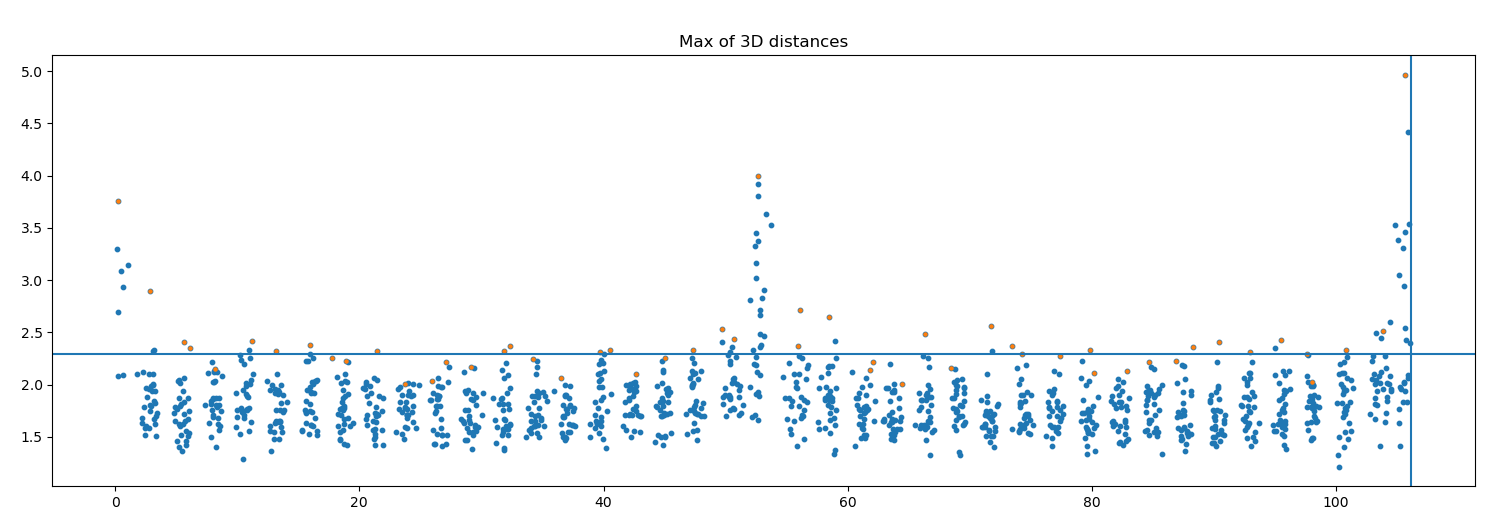 a)
Cs atoms
b)
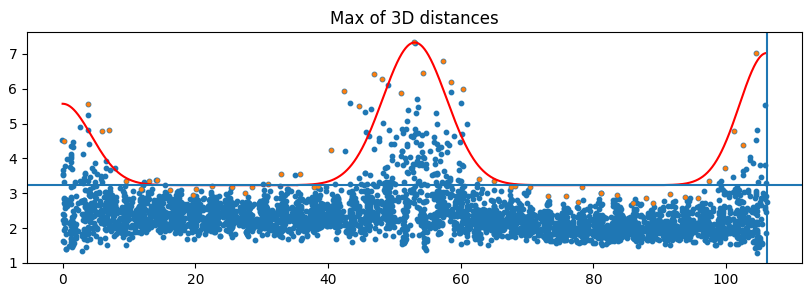 Br atoms
c)
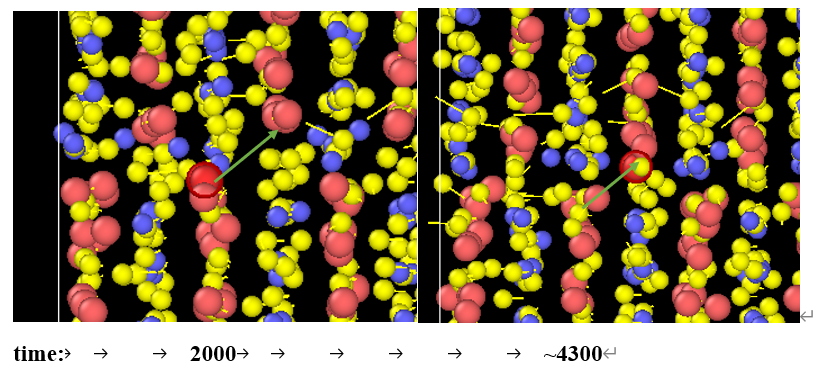 Scheme
MSD
Cs&Pb
Bulk
High mobility
a)
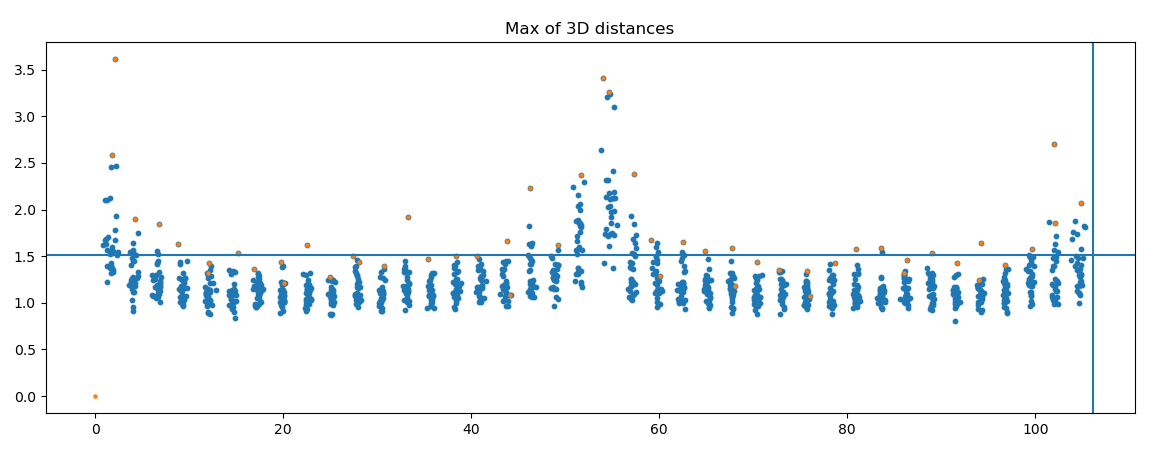 b)
Pb atoms
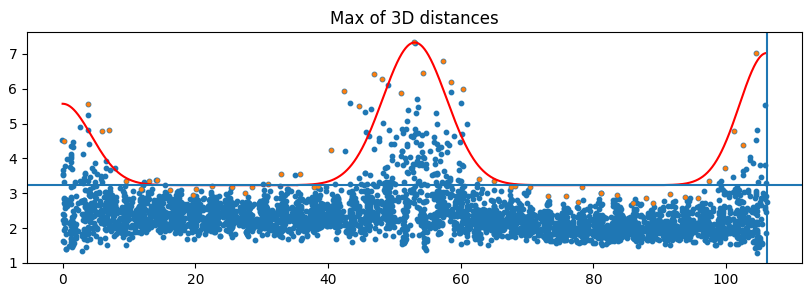 Br atoms
c)
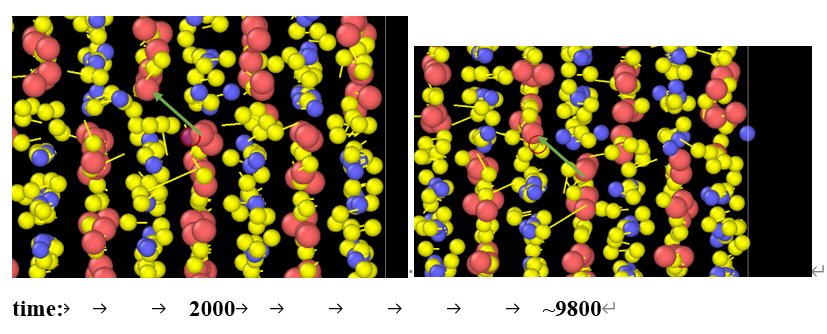 Scheme
MSD
Cs&Pb
Bulk
High mobility
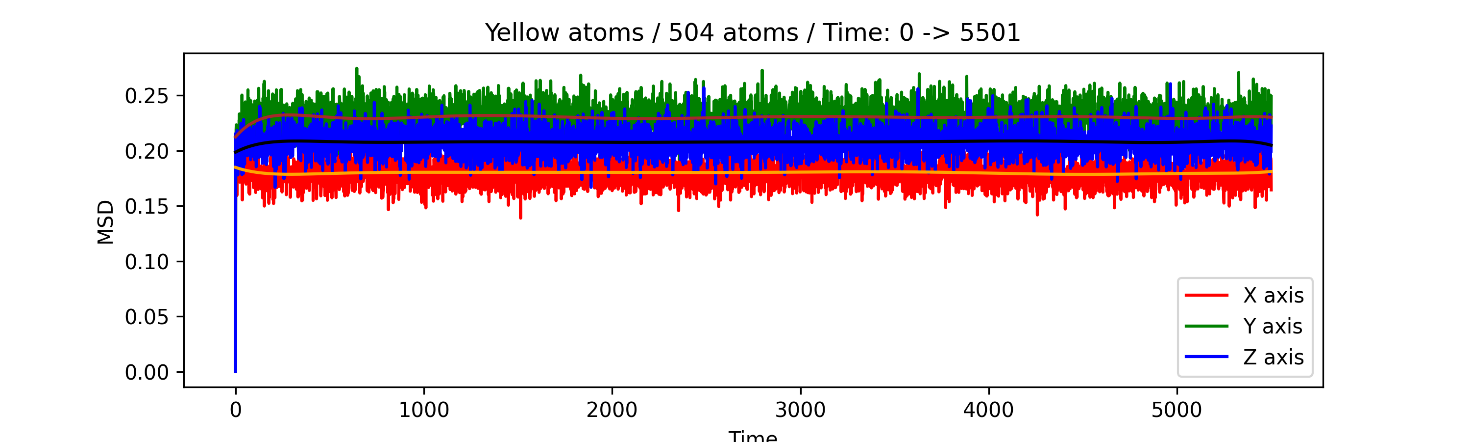 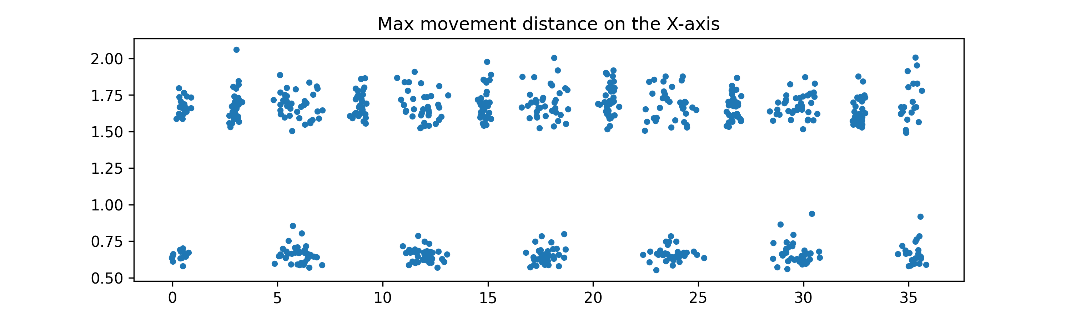 a)
d)
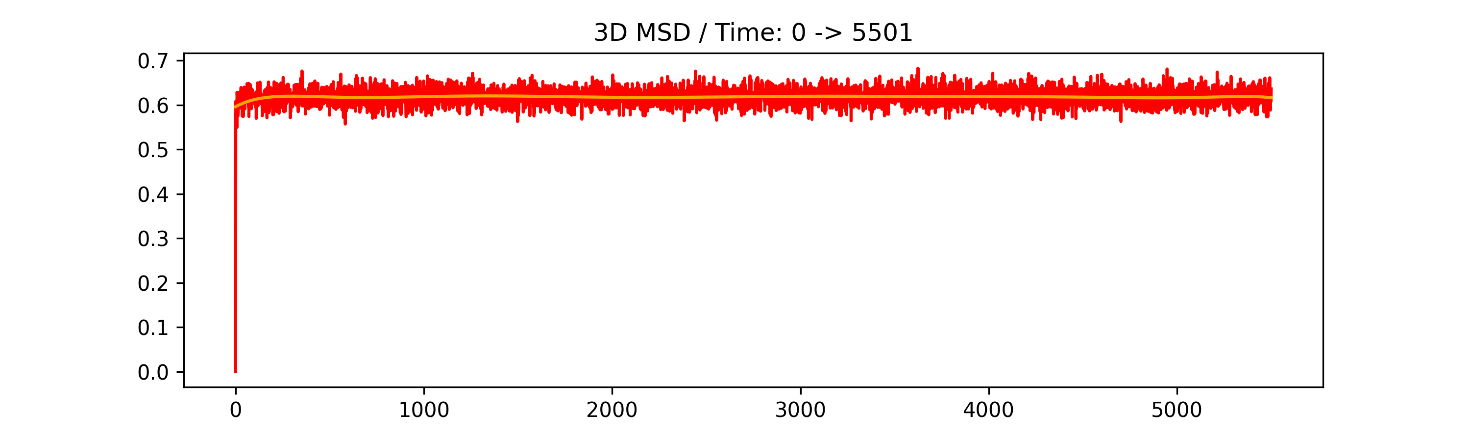 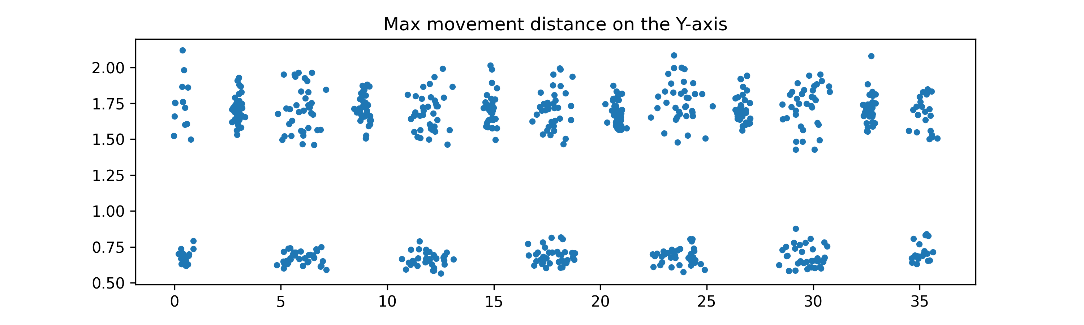 b)
e)
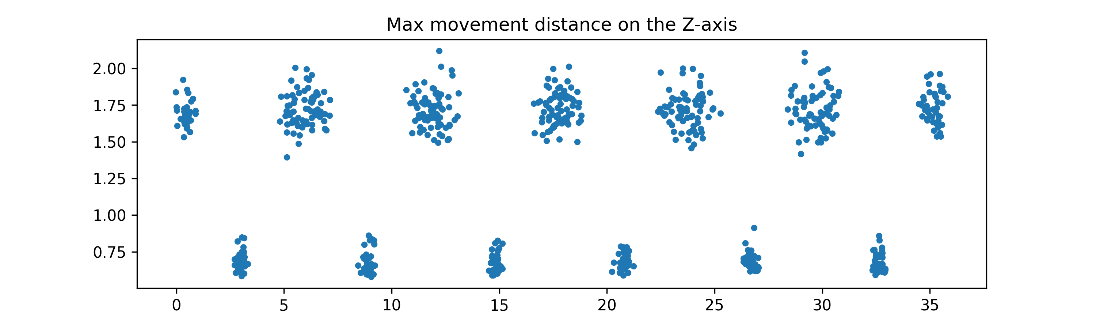 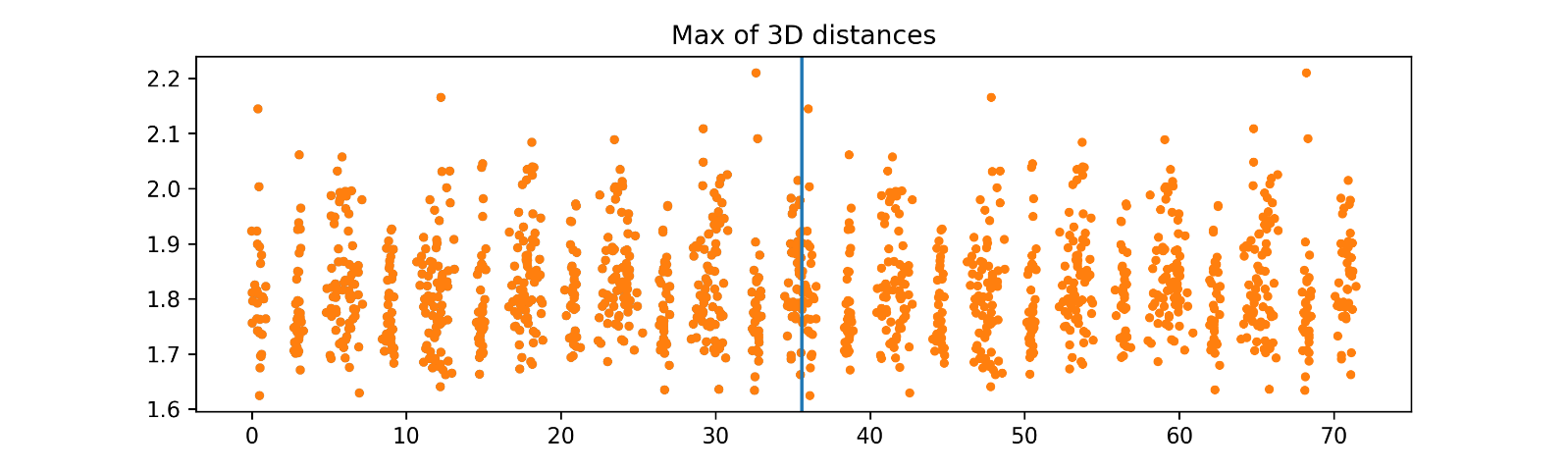 f)
c)
Scheme
MSD
Cs&Pb
Bulk
High mobility
Среднеквадратичное смещение высокоподвижных атомов
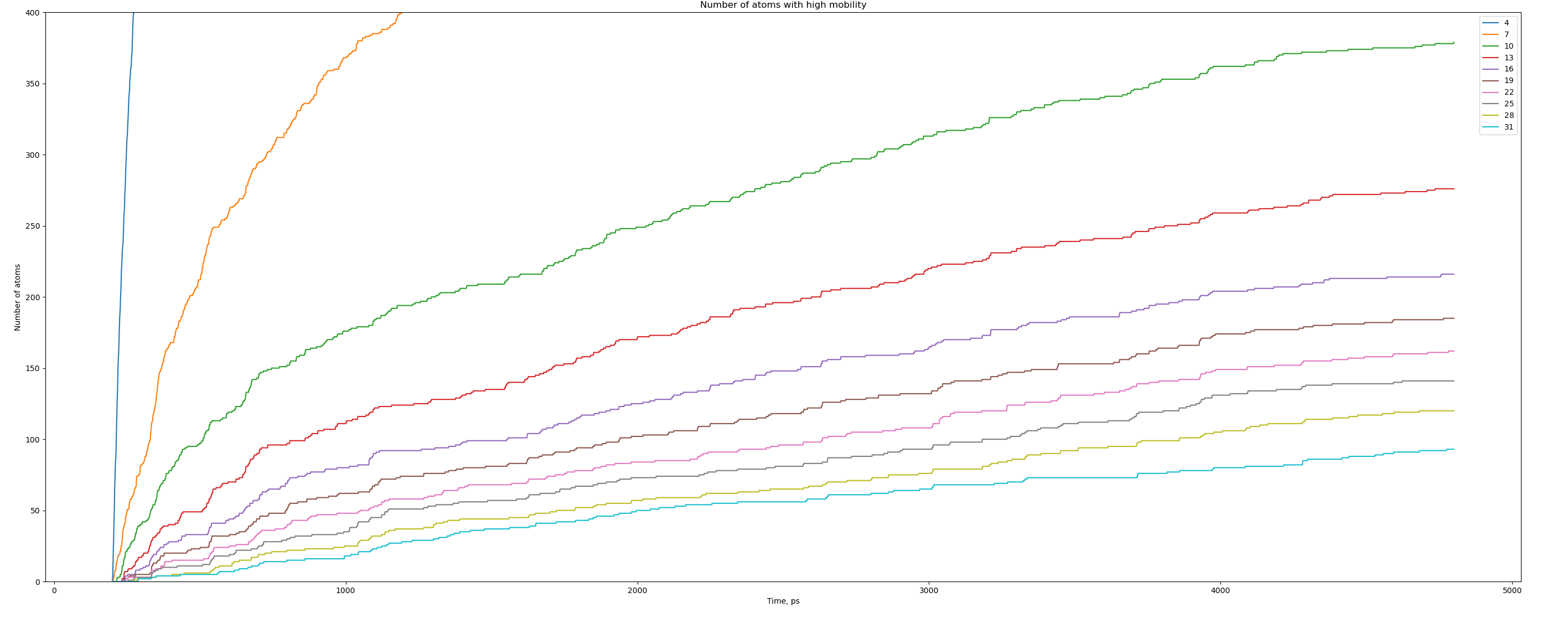 a)
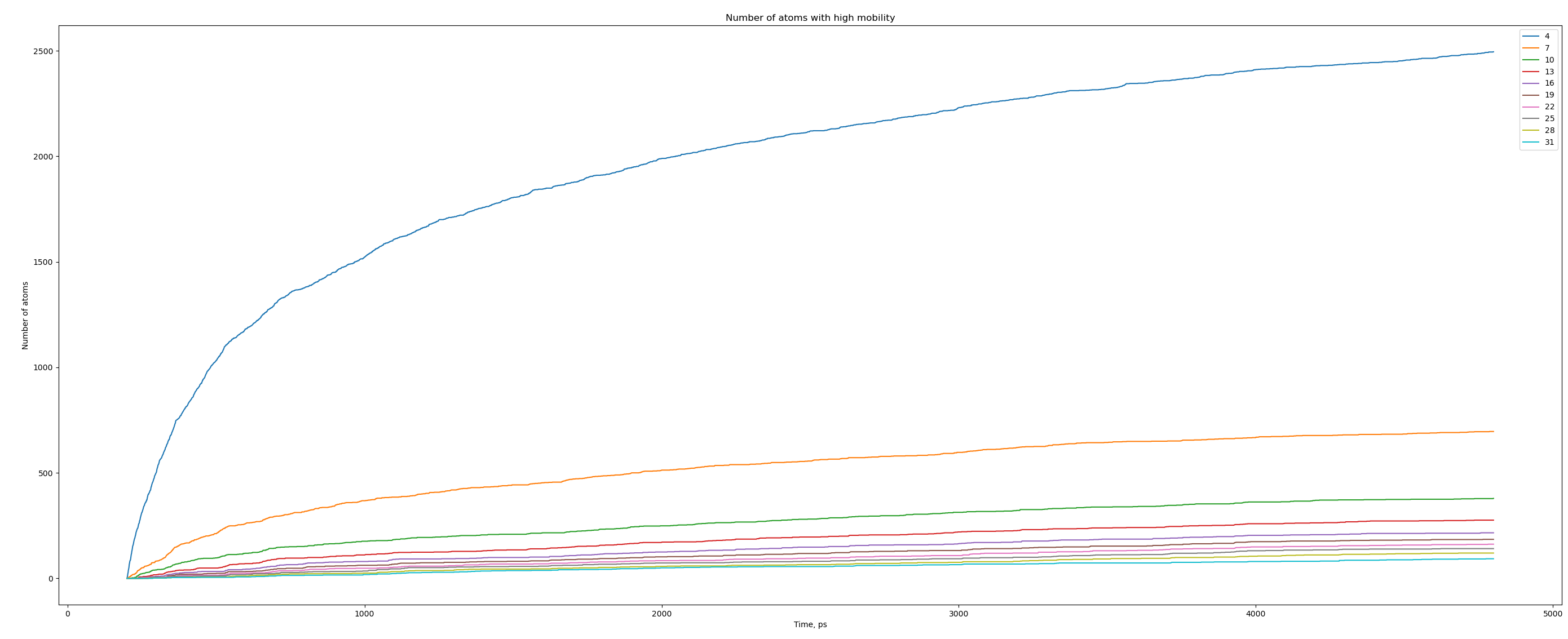 b)
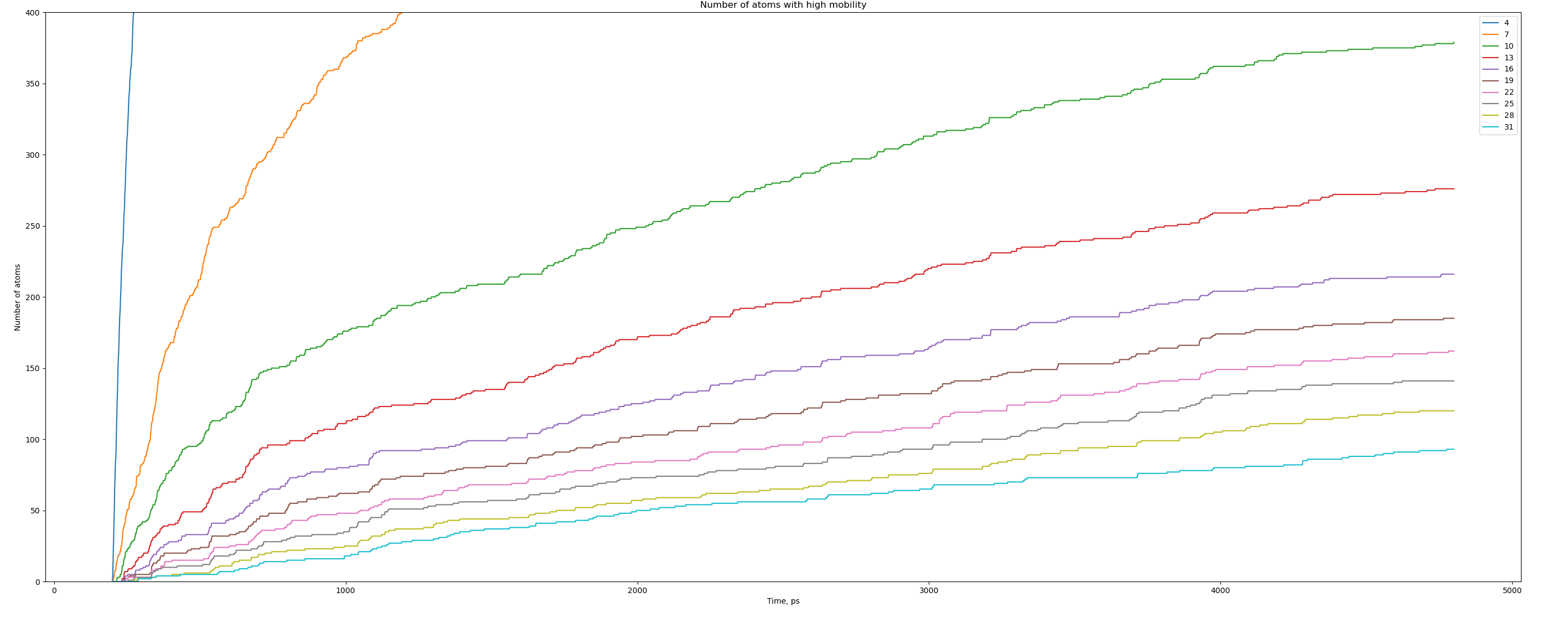 Scheme
MSD
Cs&Pb
Bulk
High mobility
Позиции отличающихся атомов
Срез 10 – 13
Срез 13 – 16
Срез 7 – 10
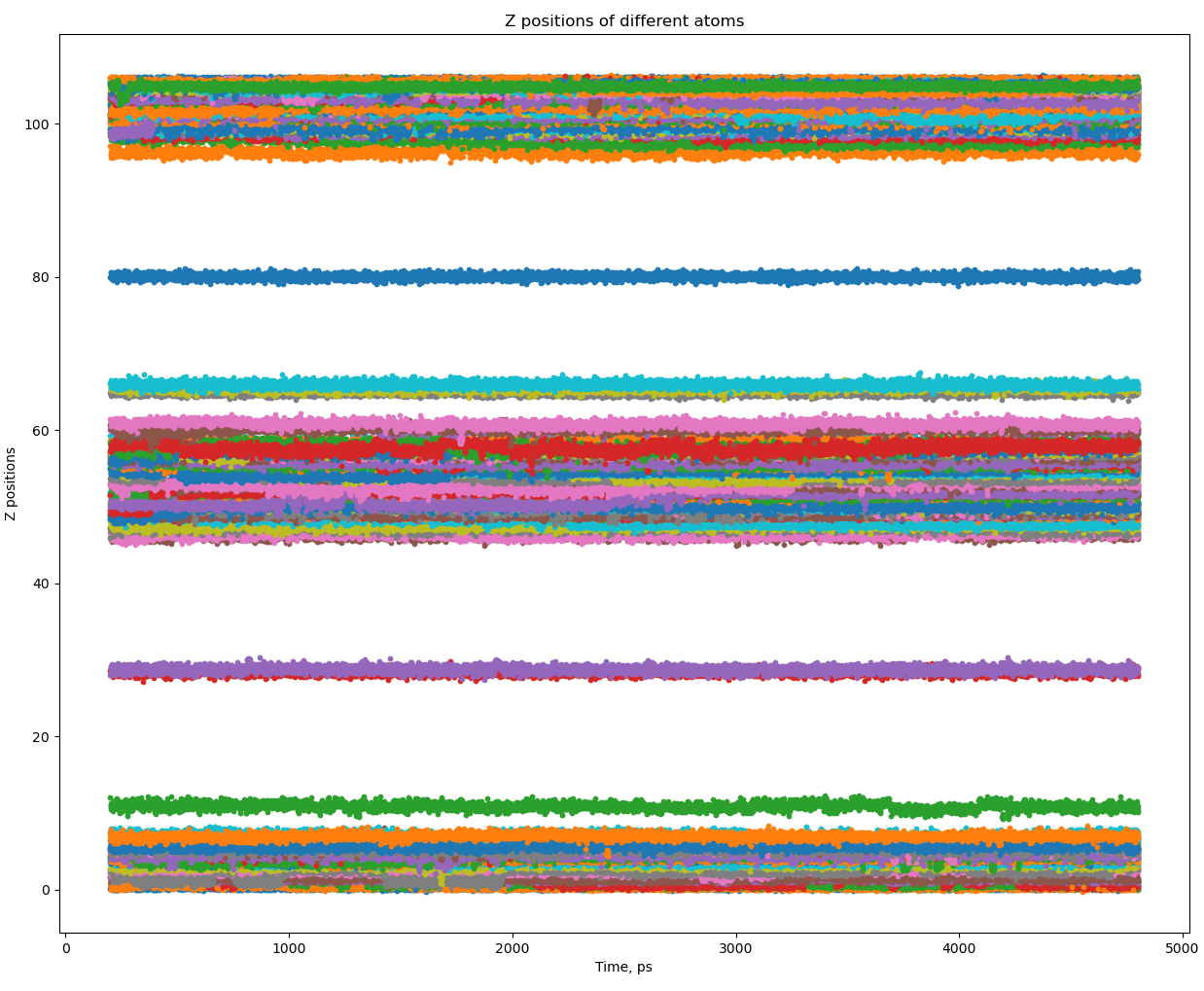 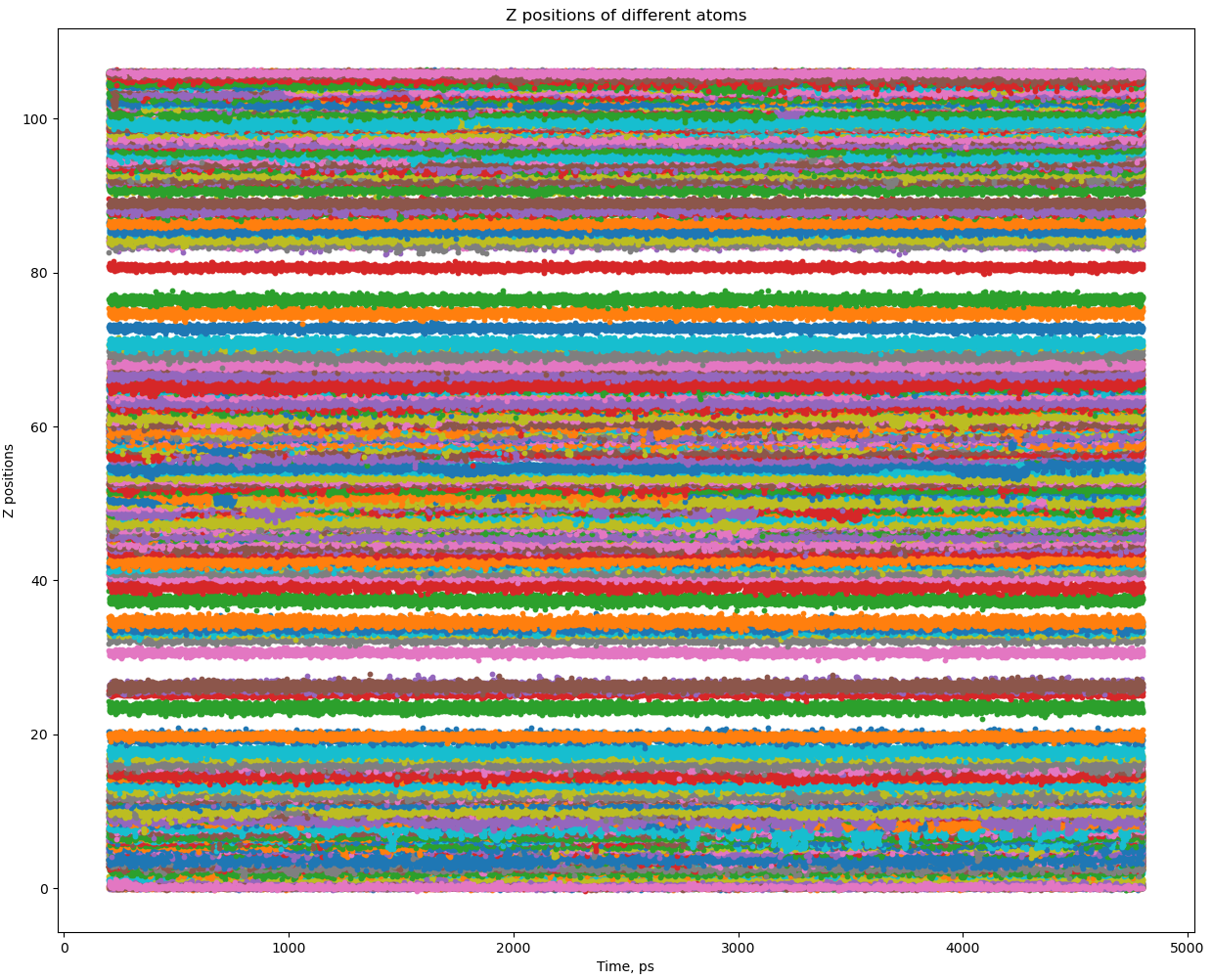 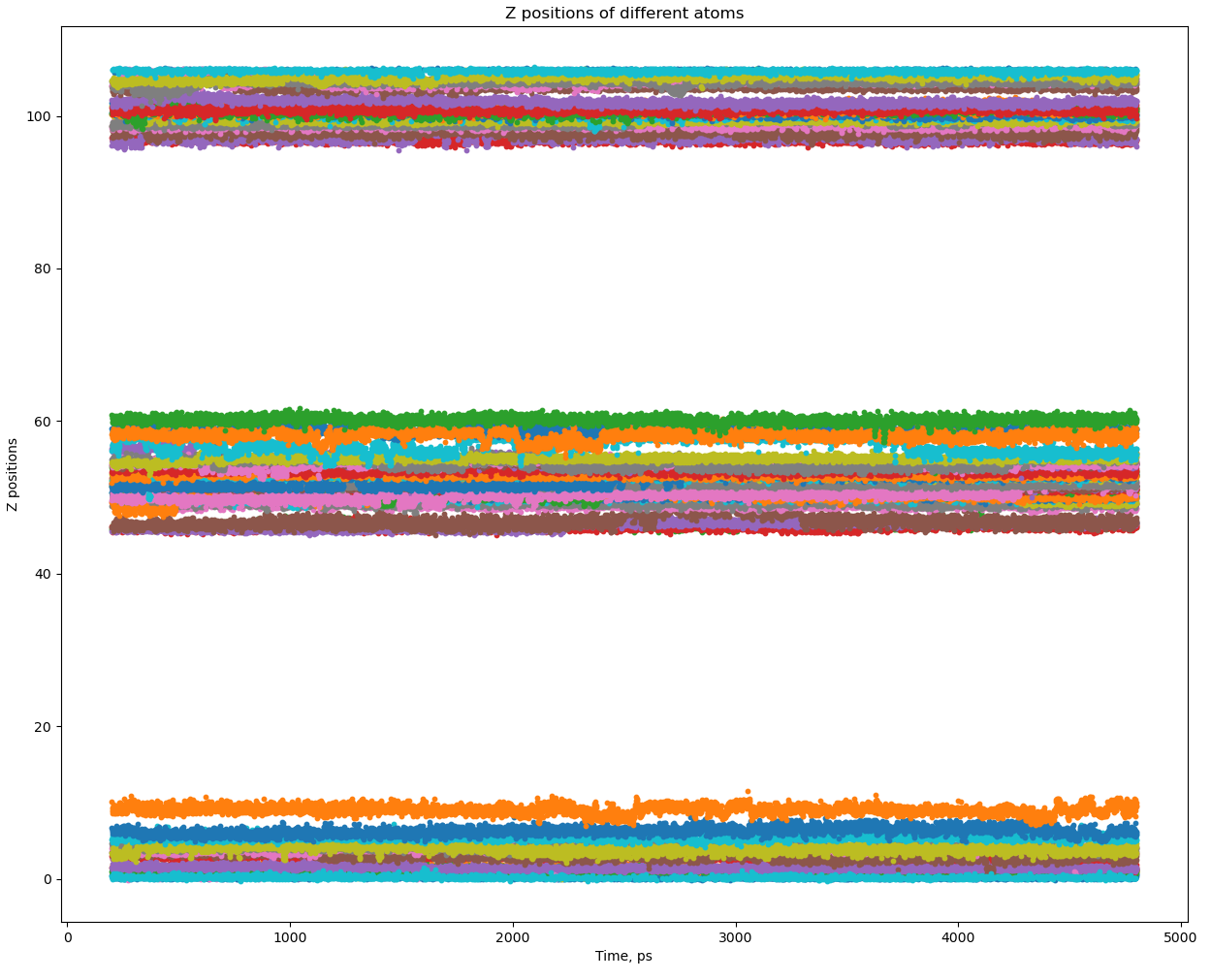 Scheme
MSD
Cs&Pb
Bulk
High mobility
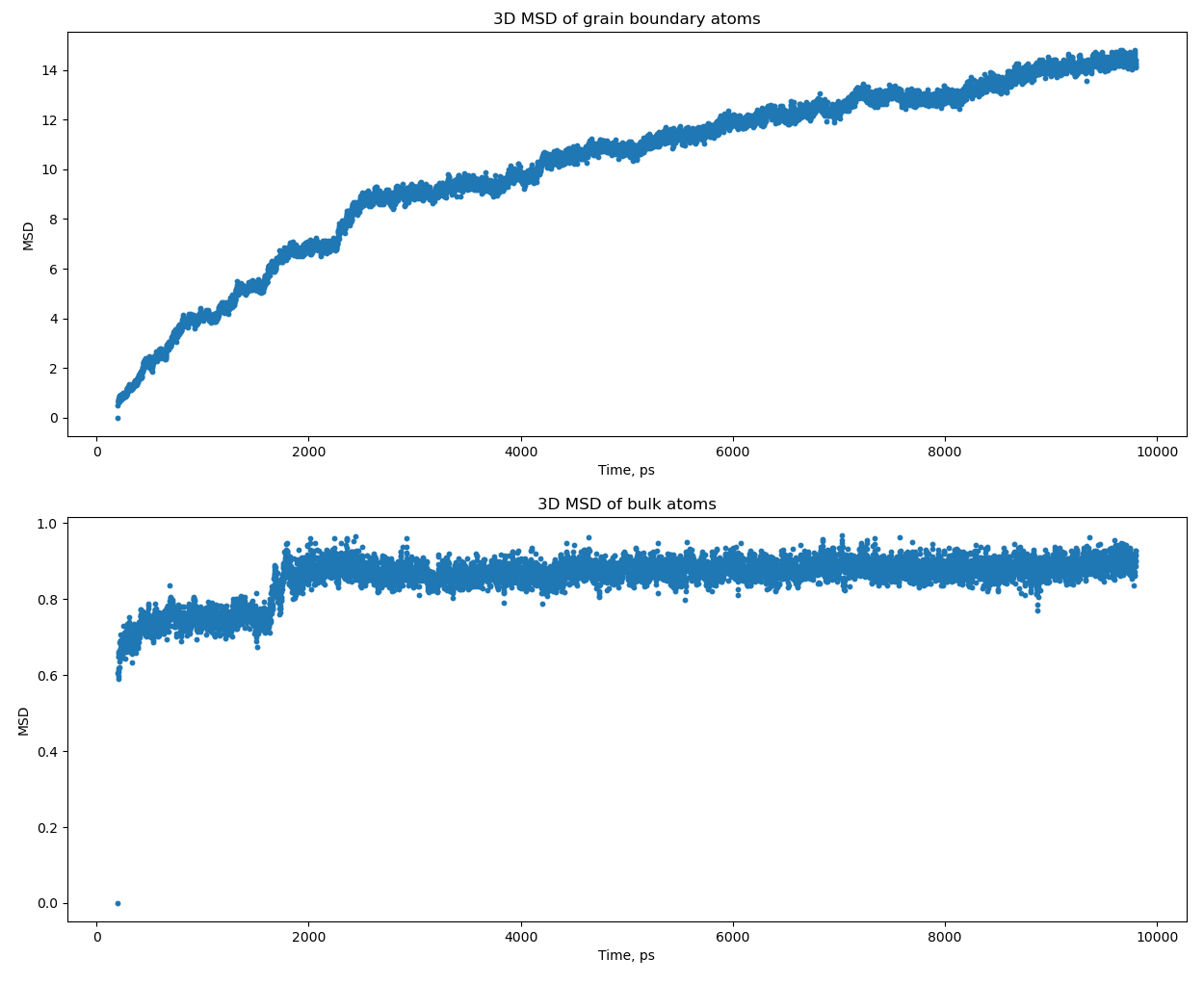 Scheme
MSD
Cs&Pb
Bulk
High mobility
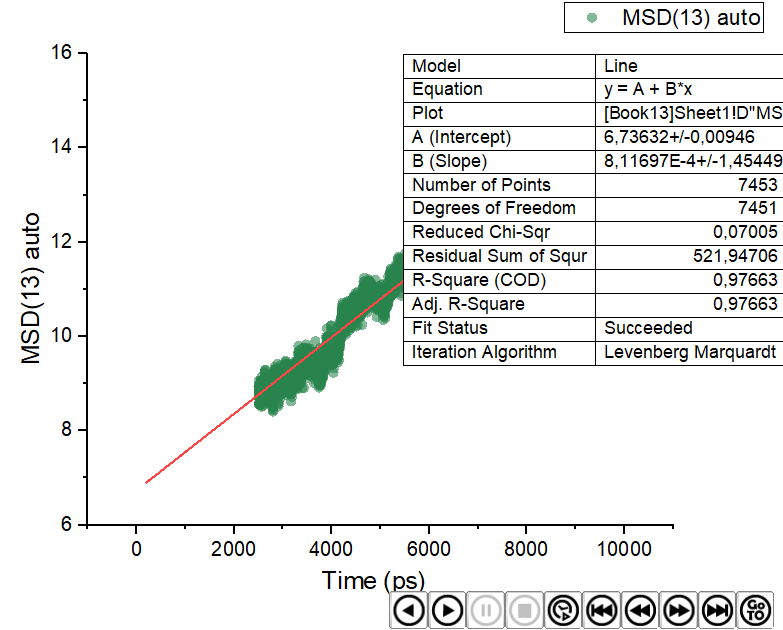 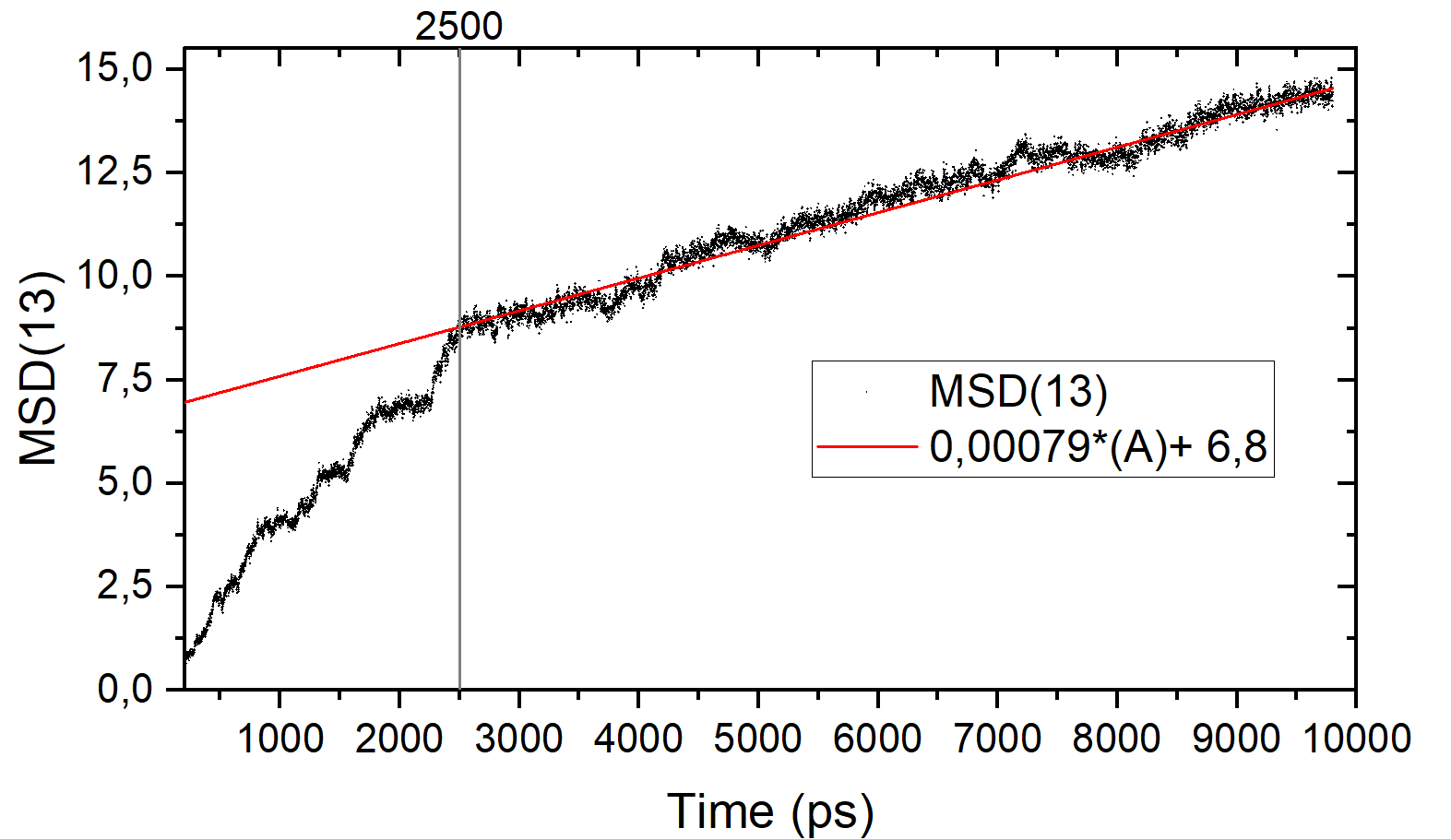 Спасибо за внимание!